1. Tác giả
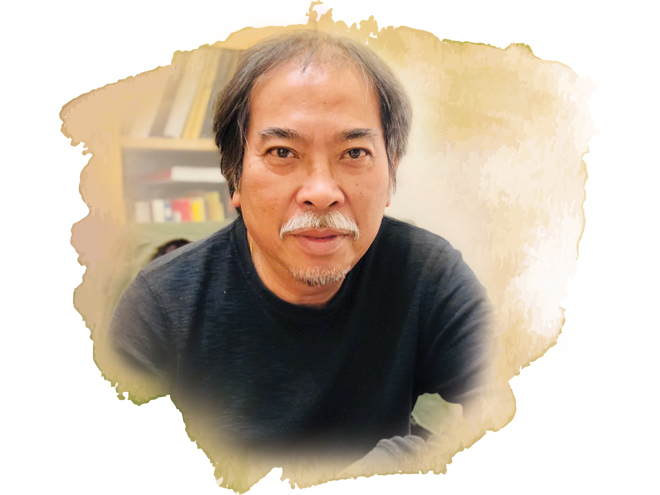 - Sinh năm 1957
 - Quê: Hà Nội
 - Những tác phẩm viết cho thiếu nhi thường chân thực, gần gũi với cuộc sống đời thường; thể hiện được tâm hồn trẻ thơ nhạy cảm; trong sáng, tràn đầy niềm yêu thương vạn vật.
Nguyễn Quang Thiều
HĐCĐ-2p, Khái quát những hiểu biết của em về tác phẩm? (đề tài, ngôi kể, nhân vật trong truyện, xác định bố cục của bài)
2. Tác phẩm
- Đề tài: viết về trẻ em
- Xuất xứ: in trong tập “Mùa hoa cải bên sông”.
- Thể loại: truyện
- Nhân vật chính: Mên và Mon.
Ngôi kể: ngôi thứ ba
3. Bố cục:  3 phần
+ P1: Từ đầu … “bắt đầu mùa sinh nở của chúng” 
 Cuộc trò chuyện của Mên và Mon ở đoạn 1
+ P2: tiếp theo… “Vâng! Cứ lấy đò của ông Hảo mà đi”.
  Cuộc trò chuyện của Mên và Mon ở đoạn 2
+ P3: còn lại
 Cảnh bầy chim chìa vôi bay lên vào buổi bình minh.
THẢO LUẬN NHÓM 4 – 4p
Nhiệm vụ: Hoàn thiện phiếu học tập
GỢI Ý
	- Anh bảo mưa có to không? 
	- Nhưng anh bảo nước sông lên có to không?
	- Thế bãi cát giữa sông đã ngập chưa?
	- Em sợ những con chim chìa vôi non bị chết đuối mất.
	- Thế anh bảo chúng nó có bơi được không?
	- Bố bảo chỉ có sông ở làng mình chim chìa vôi mới làm tổ như thế. Sao nó lại không làm tổ ở trên bờ hả anh?
- Khoảng hai giờ sáng
- Mưa vẫn to
- Nước sông dâng cao xiên xiết chảy
* Lời của Mon
- Mưa có to không?
- Nước sông lên có to không?
- Bãi cát giữa sông đã ngập chưa?
- Em sợ chim chìa vôi non bị chết đuối
- Chúng nó có bơi được không?
- Sao nó lại không làm tổ ở trên bờ?
* Lời của Mên
- Lại chẳng to.
- Bây giờ phải ngập đến cánh bãi dưới rồi.
- Sắp ngập đến bãi cát rồi.
- Tao cũng sợ…
- Chim thì bơi làm sao được.
- Tao không biết.
Mon: em sợ
Mên: tao cũng sợ
- Nghệ thuật: ngôn ngữ bình dị, gần gũi với đời thường.
- Nội dung: Mên và Mon lo sợ bầy chim chìa vôi non sẽ bị chết đuối trước nguy cơ bãi cát giữa sông bị ngập.
 Mên và Mon hồn nhiên, ngây thơ, có trái tim trong sáng, giàu tình yêu thương đối với loài vật.
Phiếu học tập số 2
Phiếu học tập số 2
Phiếu học tập số 3
Phiếu học tập số 3
Đoạn văn mẫu: 
     Khi ánh bình minh vừa đủ sáng để soi tỏ những hạt mưa thì cũng là lúc dòng nước khổng lồ nuốt chửng phần còn lại của bãi cát. Trước mắt tôi một cảnh tượng như huyền thoại hiện ra. Từ mặt nước loang loáng của dòng sông, những cánh chim bé bỏng và ướt át đột ngột bứt khỏi dòng nước khổng lồ vụt bay lên. Tôi và anh Mên không ai nói một câu nào, chúng tôi cứ đứng như thế, khắp người tôi một hơi nóng tỏa ra ngùn ngụt. Bây giờ, khi mặt trời nhô lên cao thì cũng là lúc con chim nong nớt cuối cùng cất cánh an toàn đến lùm dứa dại bên kia bờ sông.